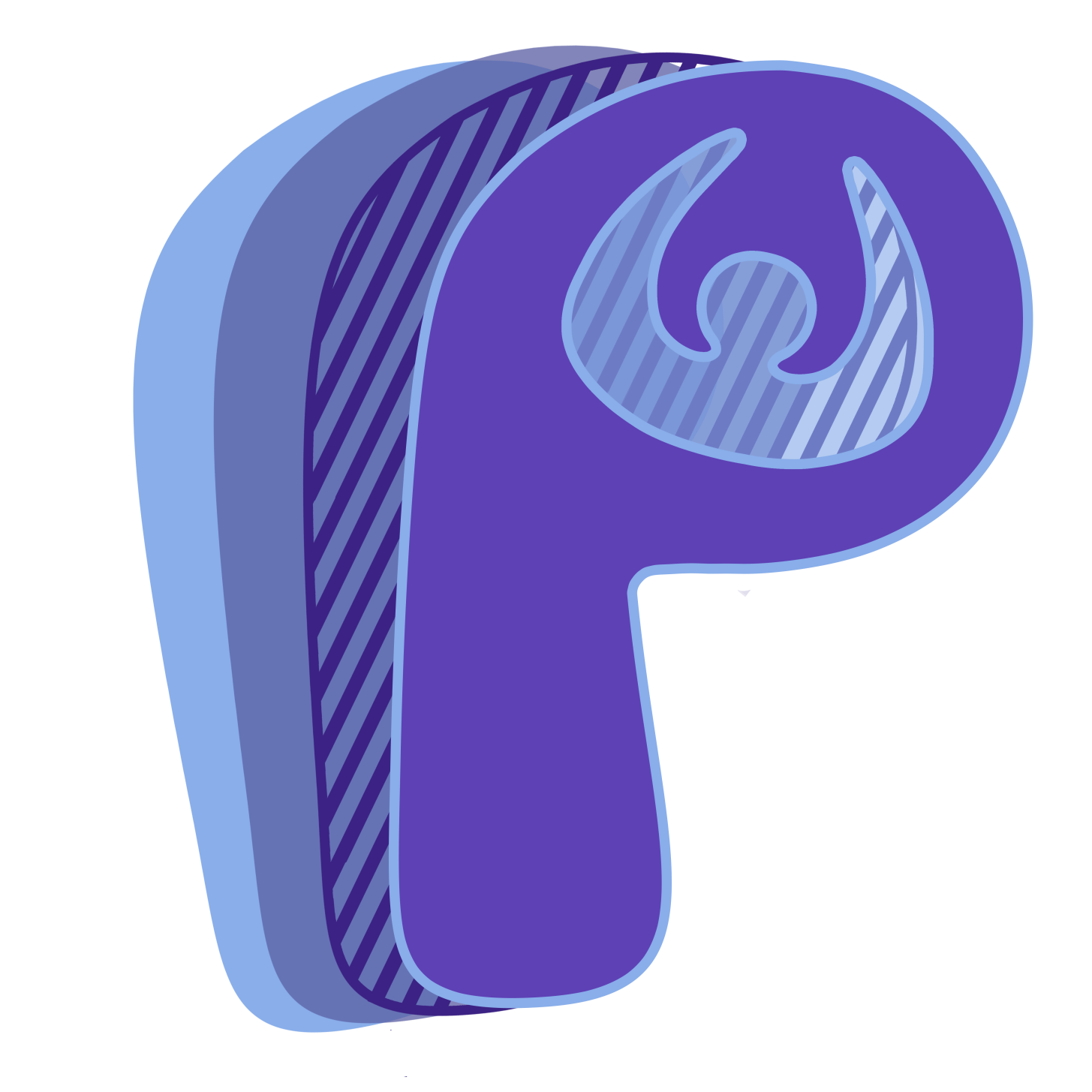 «БАНКА ЦЕННОСТЕЙ»
Тараненко Олег Денисович,
аналитик по ОЭР ГБОУ школа №197
Описание методики
Участникам предлагается заполнить банку шариками с наименованием ценностей, поместив на дно самые значимые ценности, а сверху банки положить менее значимые
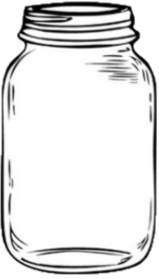 2
Задание
Какие, по Вашему мнению, ценности у современного подростка ?
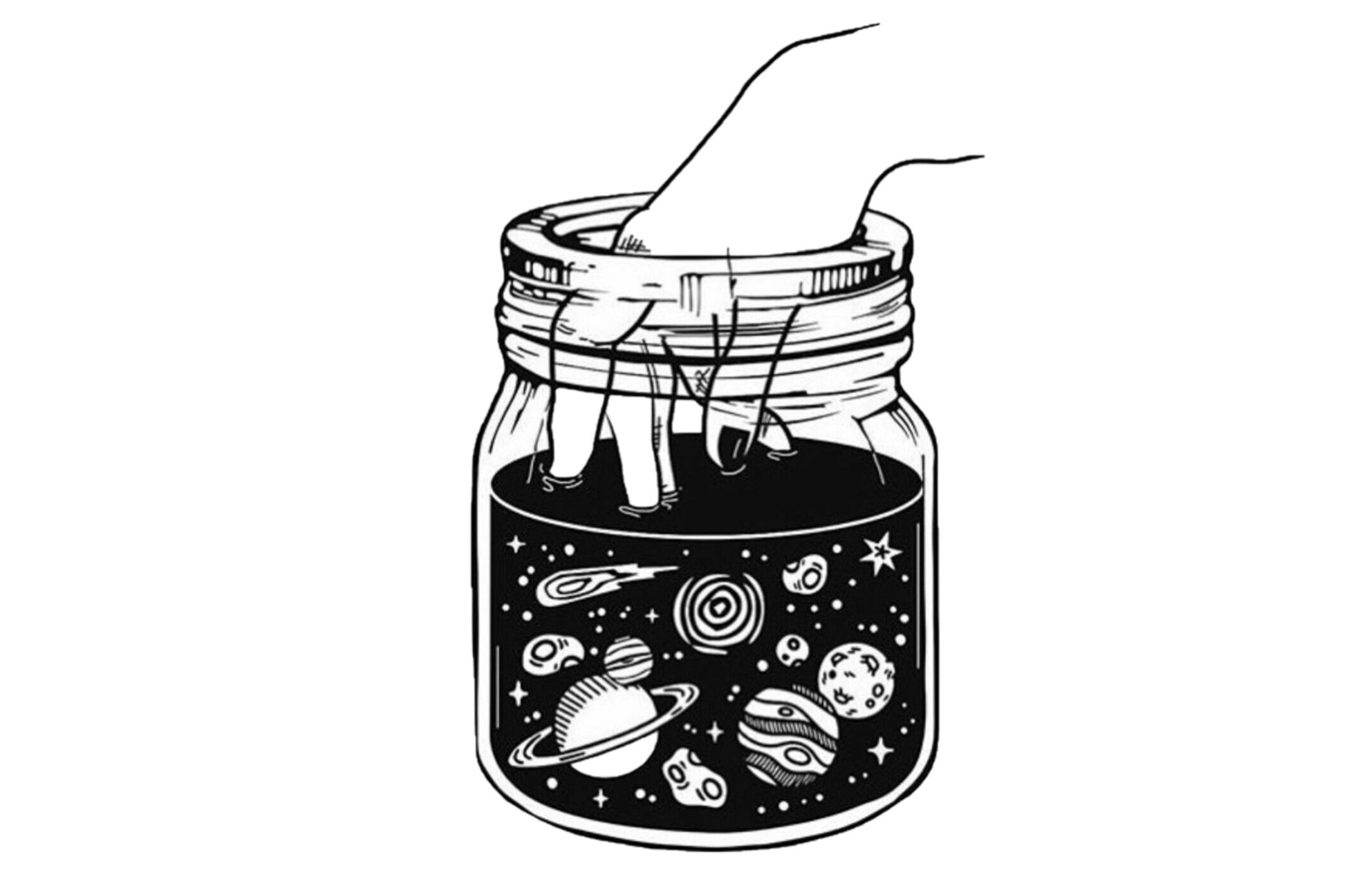 3
СПАСИБО ЗА ВНИМАНИЕ!
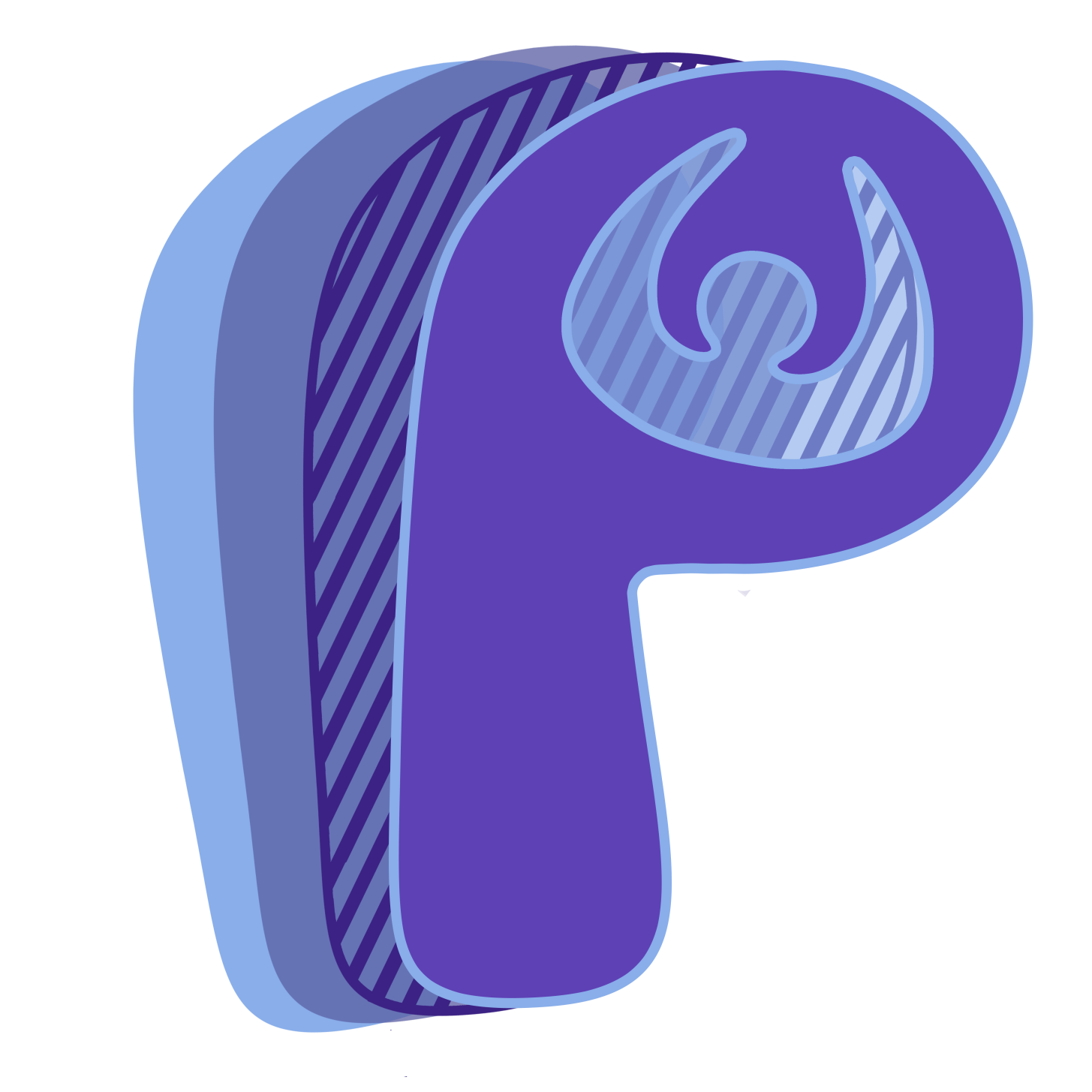 4